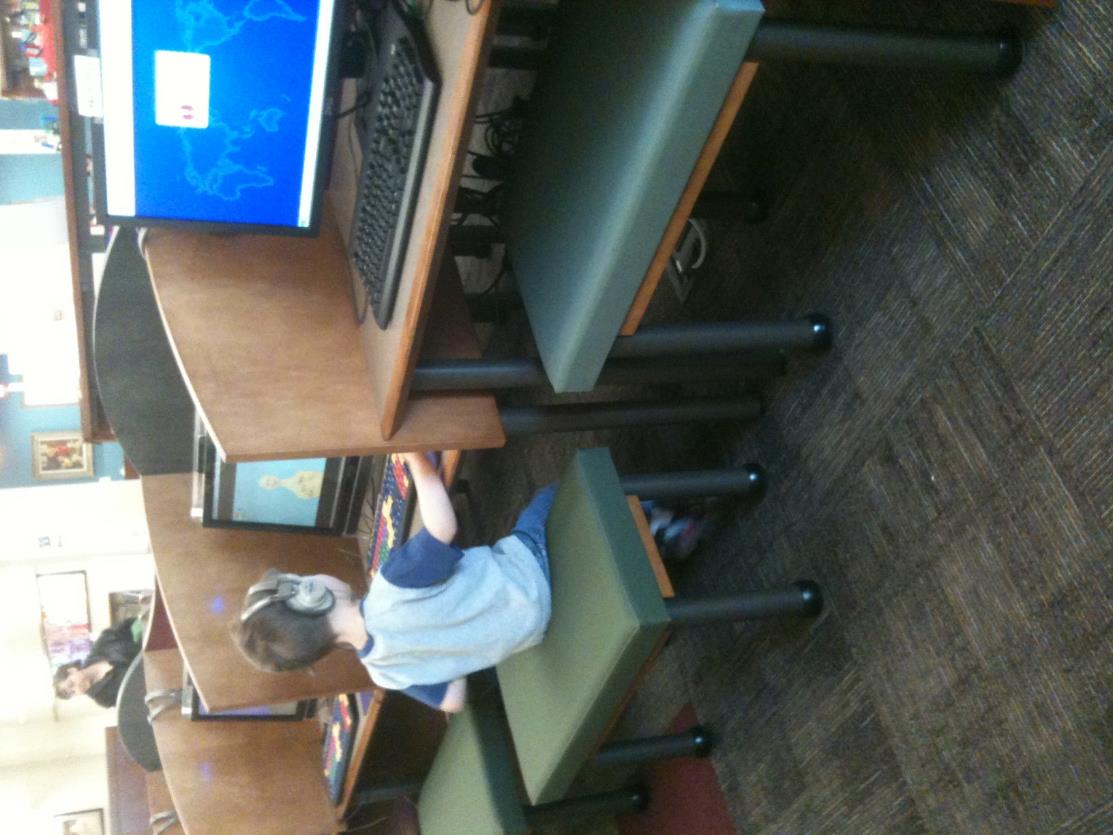 “The America 
    I love still 
    exists at the 
    front desks 
    of our public 
    libraries.”			
	  - Kurt Vonnegut
Creating a ‘Culture of Yes’ at Your Library and In Your Community
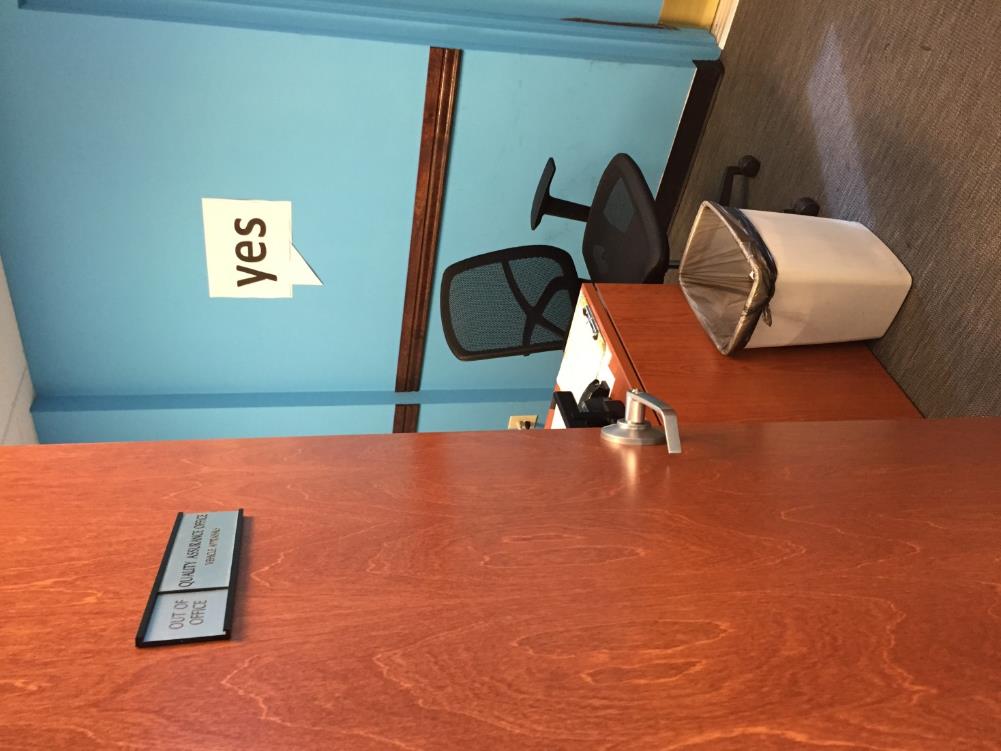 Kieran Hixon & Sharon Morris Colorado State Library
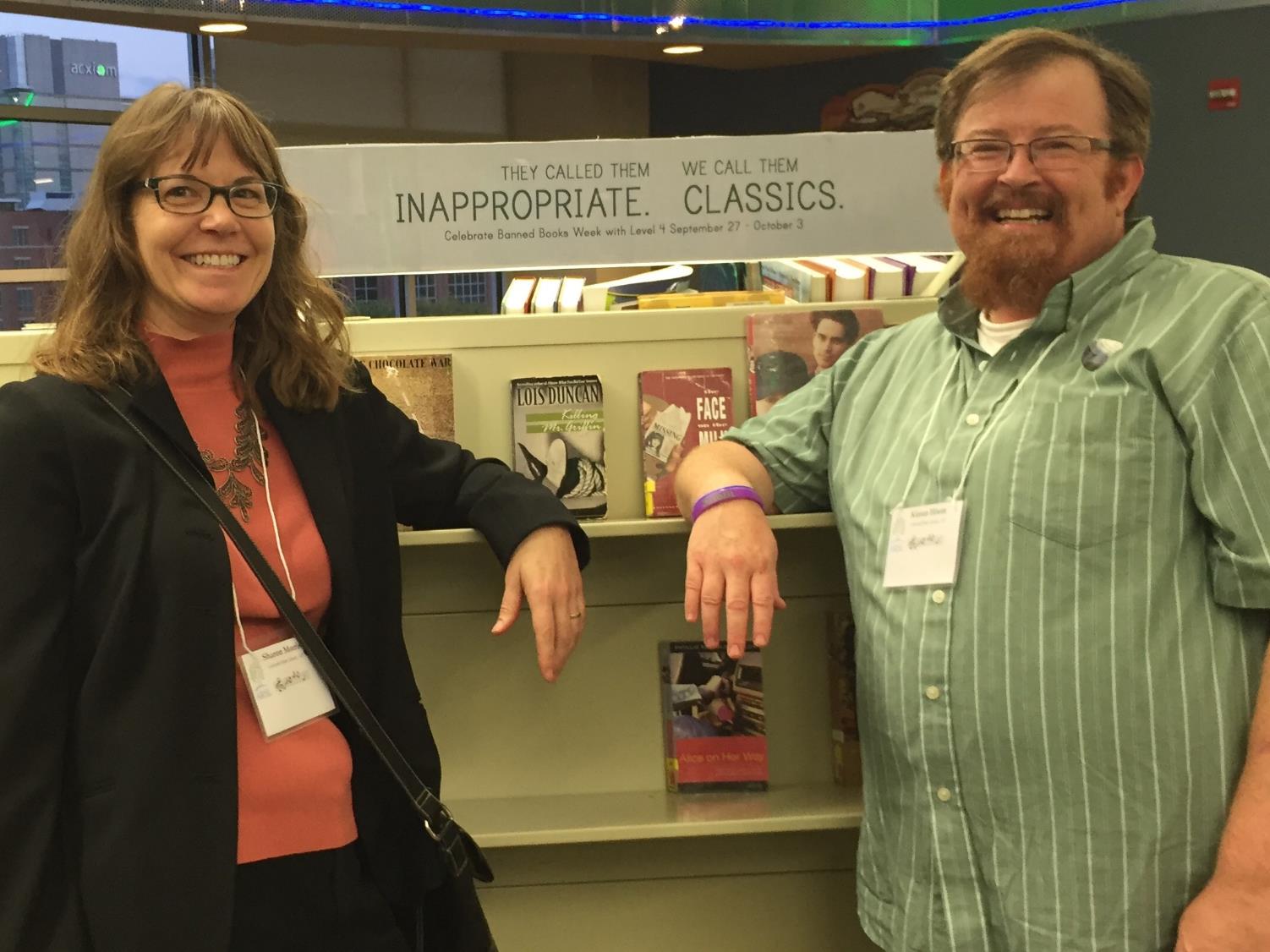 Observed at a library…
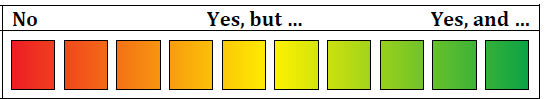 First Impressions?
Library First Impressions
Library – Yes, but
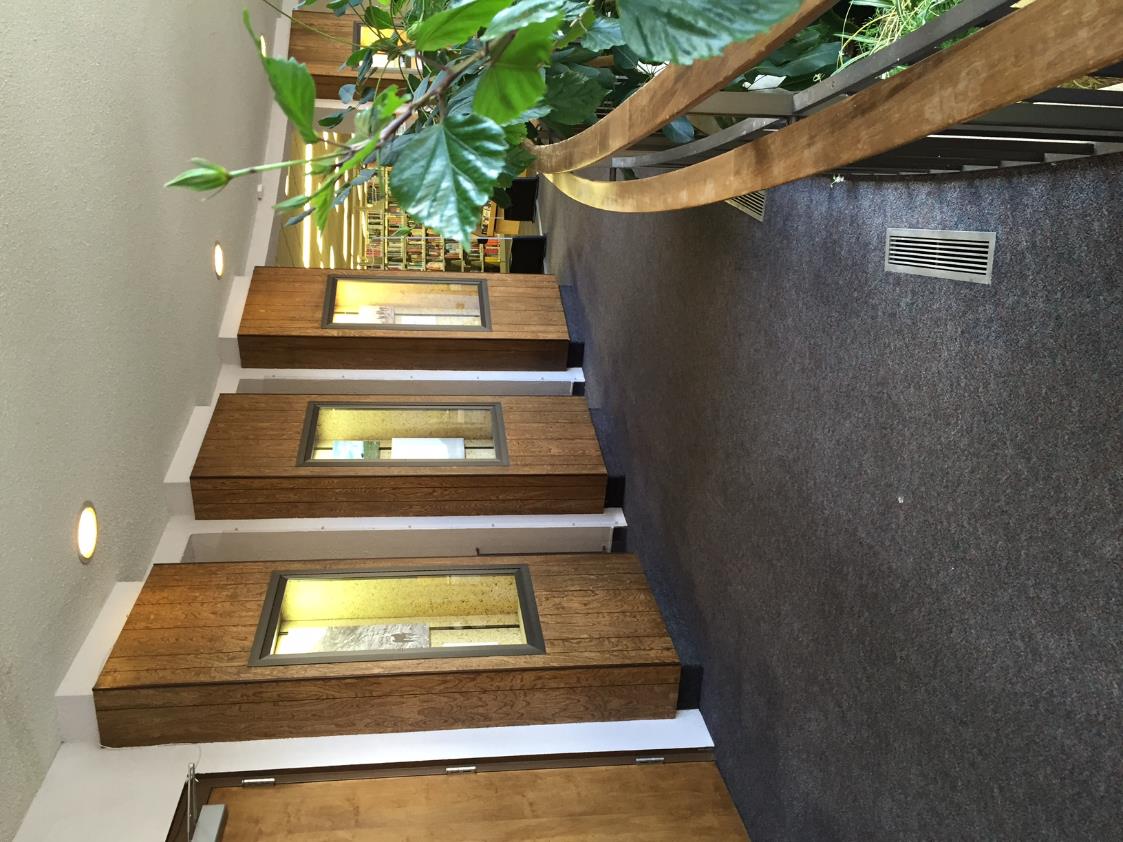 Collections
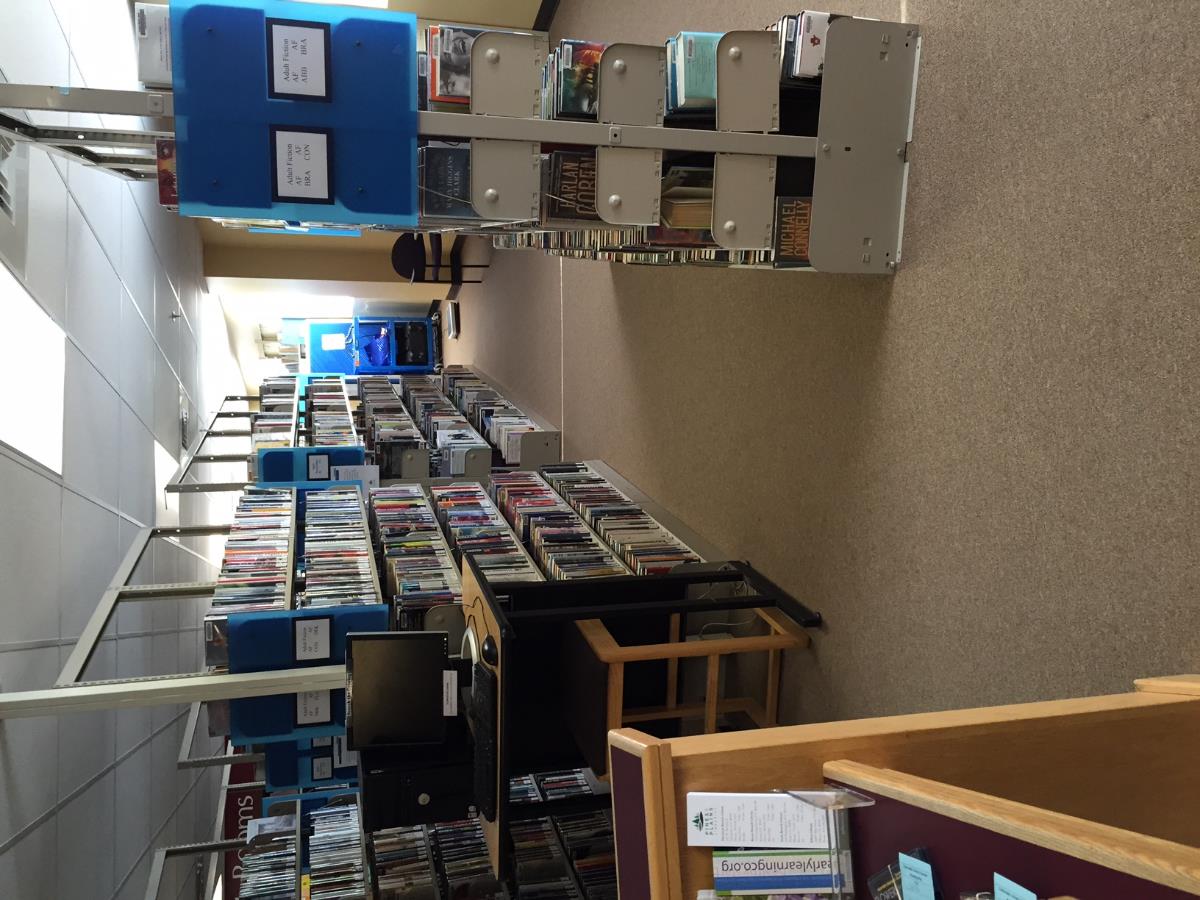 Yes, but …
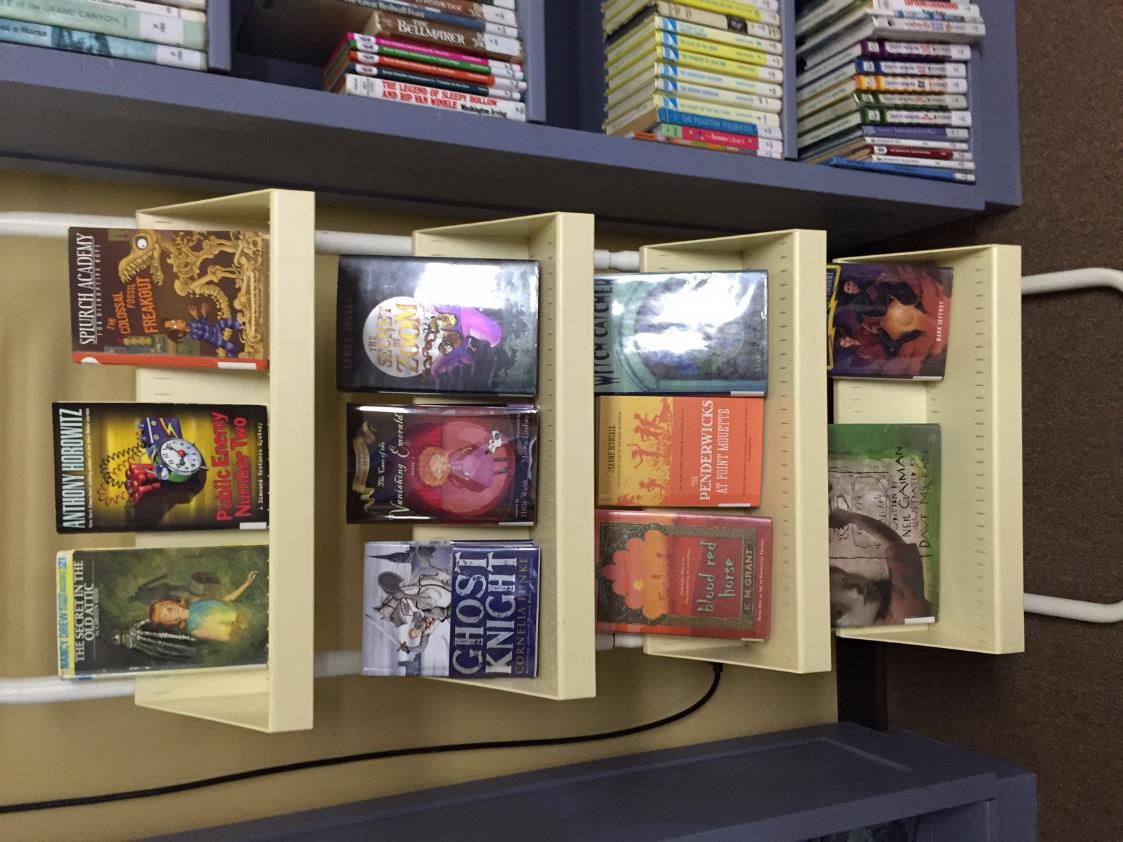 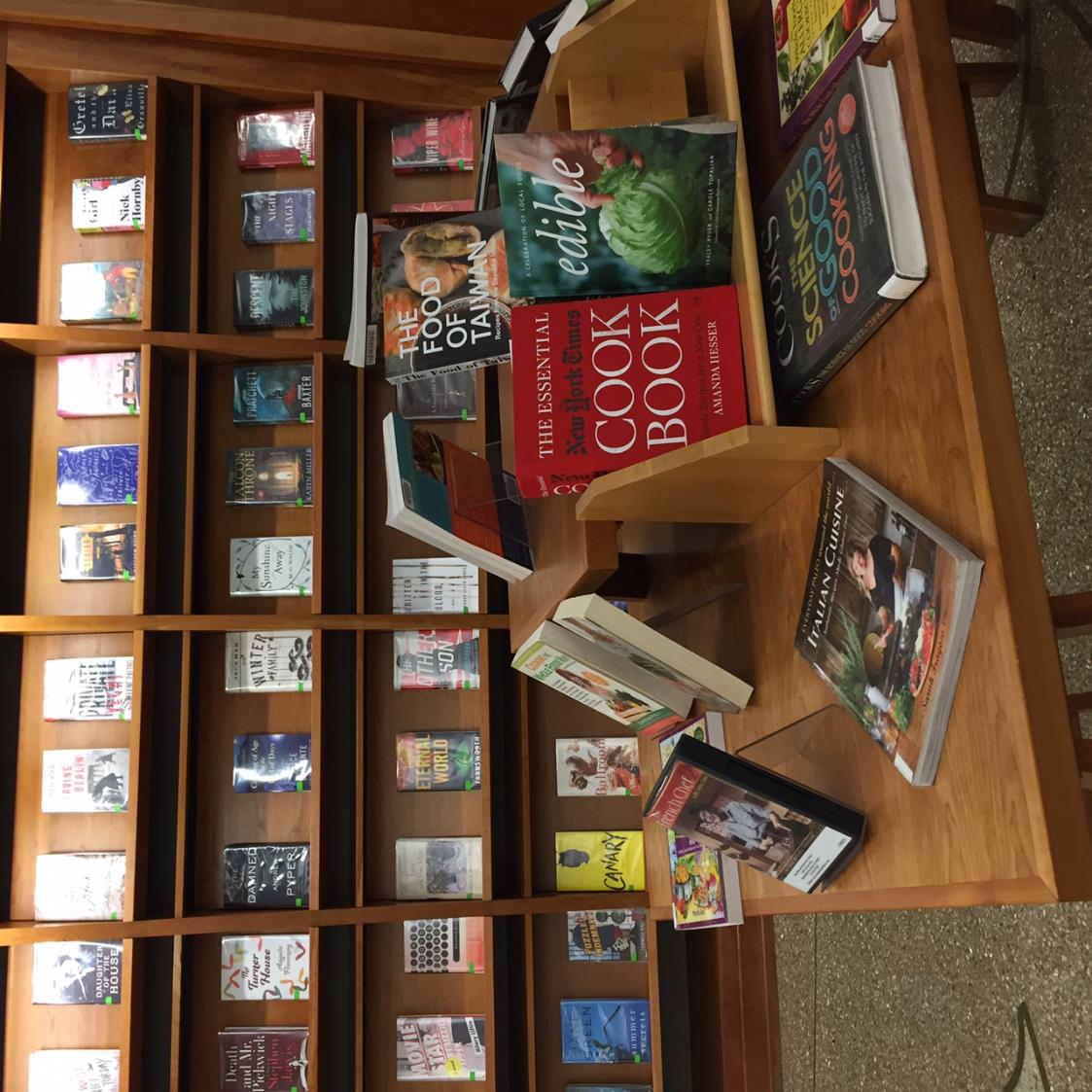 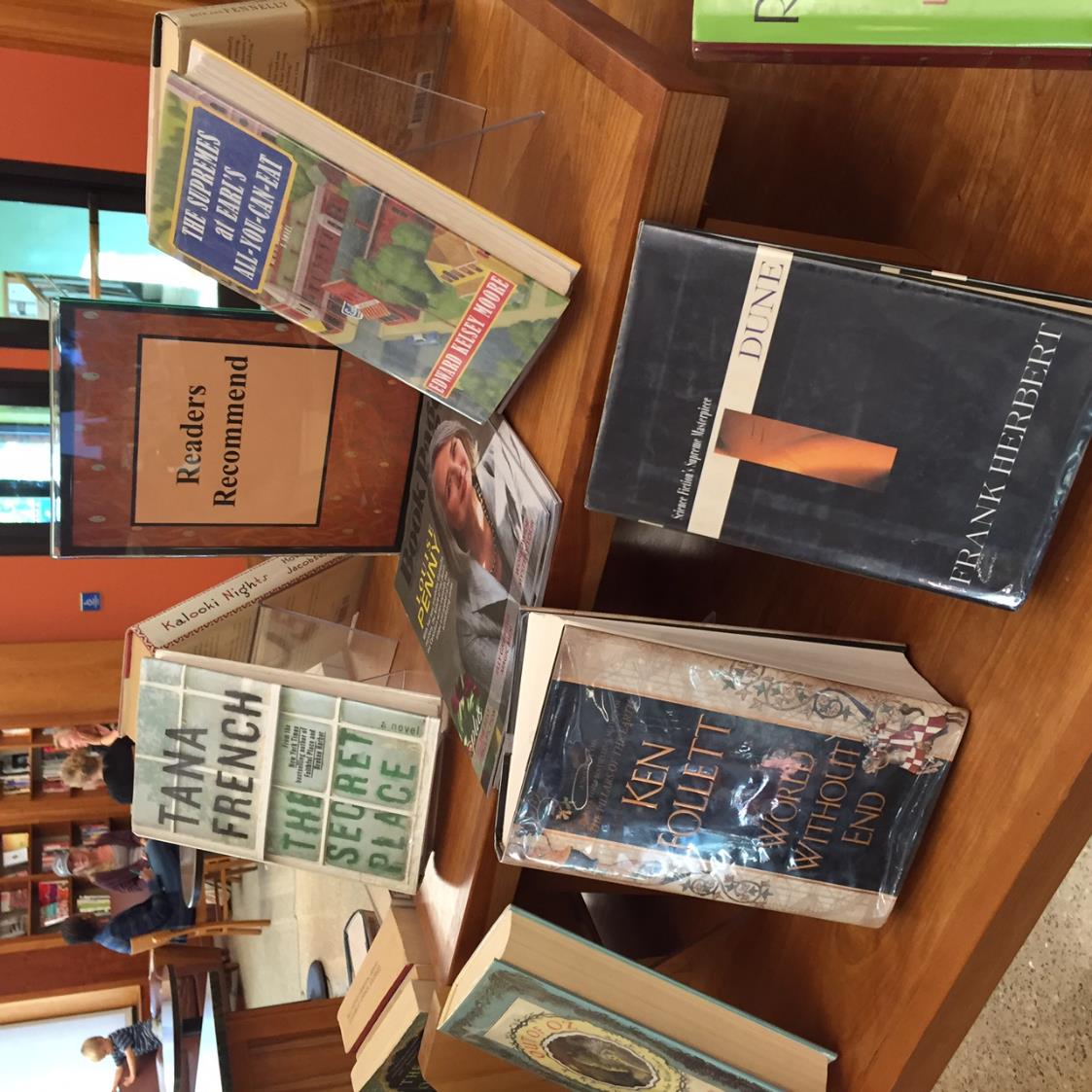 Customer
Service
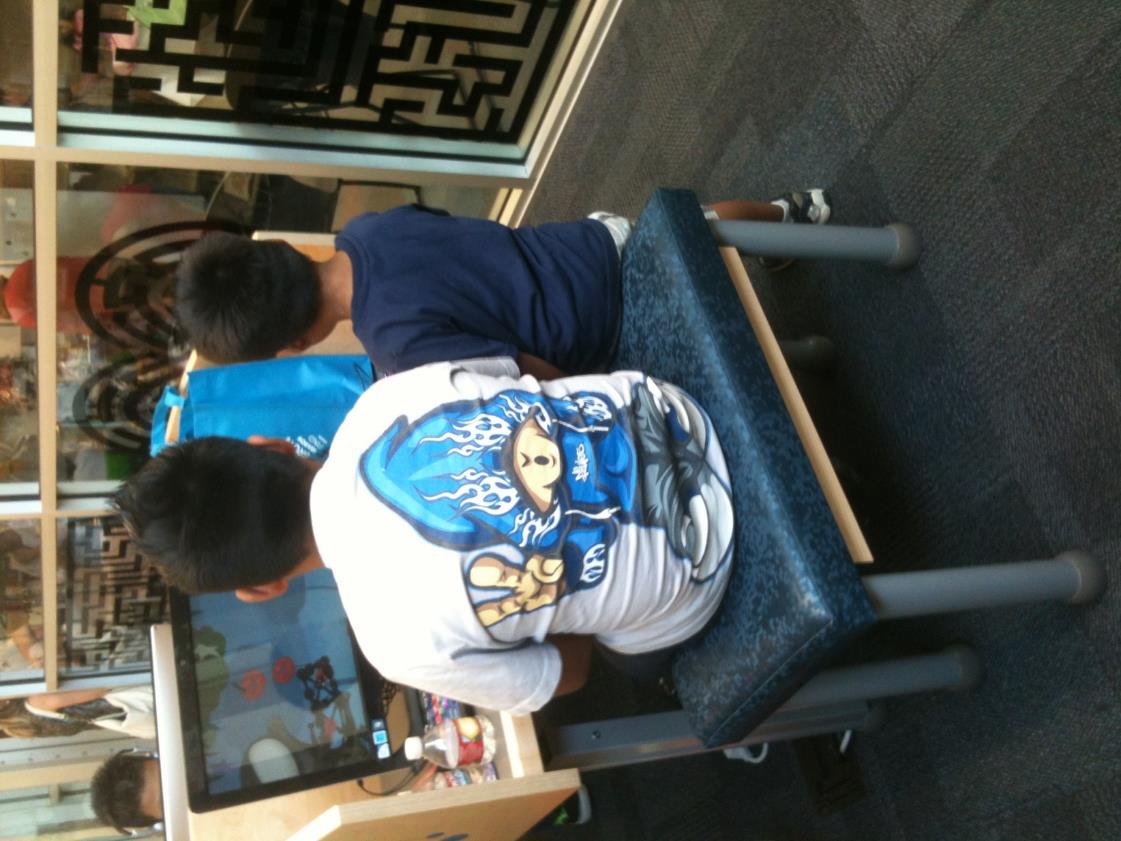 Empowering
Engaging
Encouraging
Predictive
Responsive
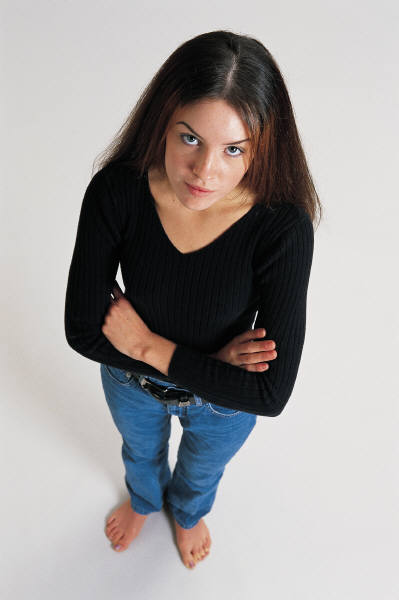 Policies
Annotation Tools
The tool buttons will open in a row on the left side of your screen, once you click on the marker, at the top left corner of the screen.
Check mark
Click on square, half-way down. 
Use the drop-down menu and choose the check mark.
Click on slide to indicate choice.
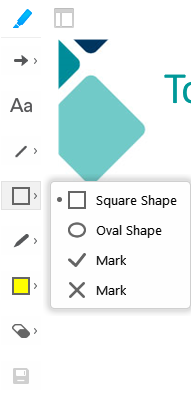 Think & Share – Three Things
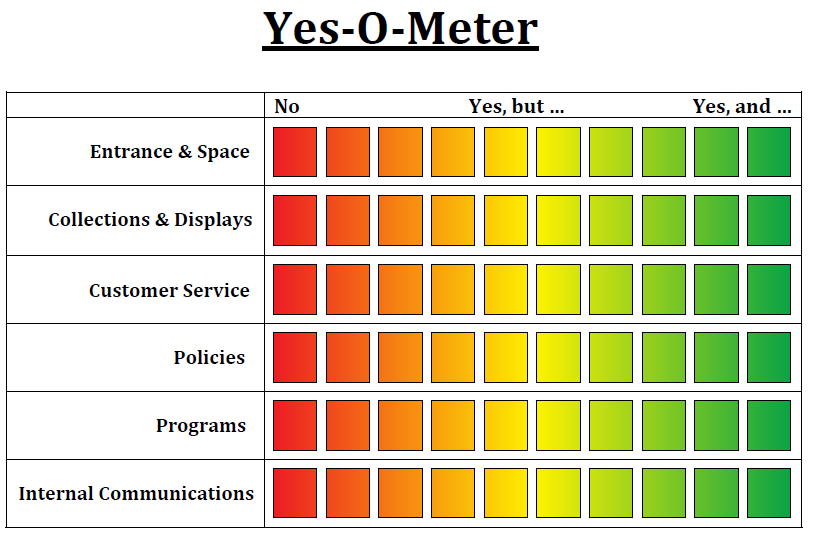 Summary & Outcomes
Discover at least three ways to go from good enough to unexpectedly amazing
Look at the value of “Yes, and…” as it applies to displays, policies & services at your library
Share and learn techniques for shifting your library culture to invigorate the relationships between your staff and your community
“Always say ‘yes’ 
    to the present moment...

“Say ‘yes’ to life and see how life     
    starts suddenly to work for you 
    rather than against you.”
				
					- Eckhart Tolle
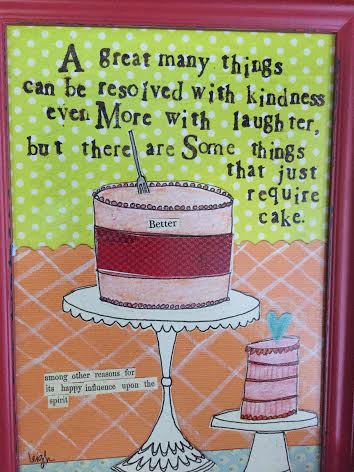 Thank you!
Sharon Morris
Morris_s@cde.state.co.us
Kieran Hixon
kieran@coloradovirtuallibrary.org
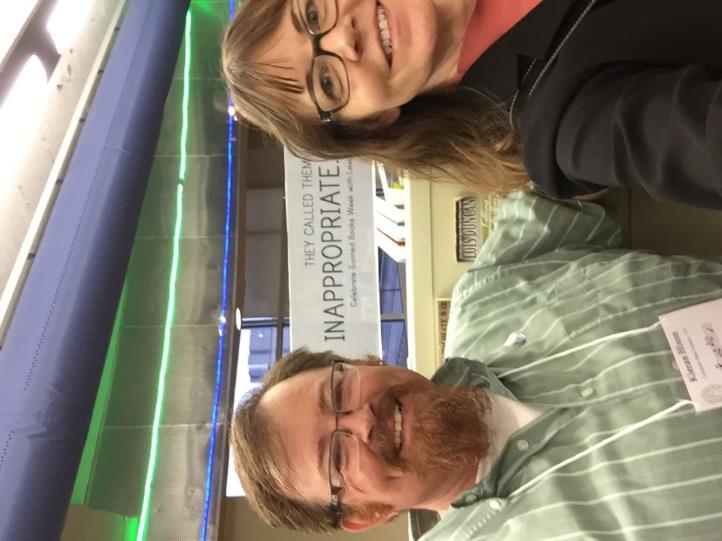